AN OVERVIEW  OF THE ESTABLISHMENT AND RESPONSIBILITIES OF THE ANTI-CORRUPTION AND TRANSPARENCY UNIT
    
                            
     A Paper Presentation at:
     Inauguration/Induction of the ACTU of  Federal Road Safety Corps
 
                               By 
                         
                       Kuatsea Justin
AIM
To:
Enlighten Staff  of FRSC on the origins and  responsibilities of the ACTU.
Encourage Staff to work for the success of the Unit
Galvanise Staff to focus on elimination of corrupt practices through the ACTU of the Organisation. [ICPC Act 2000 enjoins the Commission in Sect.6(f) “to enlist and foster public support in combating corruption”].
WHAT IS ACTU?
An Acronym for Anti-Corruption and Transparency  Unit
Serves as one of the implementation mechanisms for the corruption prohibition and prevention mandates of the ICPC
The ACTU in each organization shall operate as an autonomous outfit , with functional linkages to the office of the Chief Executive of the respective establishment.
3
Where does the ACTU derive its powers?
The Unit derives its powers from Section 7(1) of the ICPC Act 2000 - powers of Chairman of the  
     Commission to make “Standing Orders”; and
Section 70” of the same Act – “Commission’s powers to make rules”,  for giving effect to its provisions.
HISTORICAL PERSPECTIVE OF THE ACTU:
Communiqué point where stakeholders and Nigerians requested for establishment  of the Unit.
Request by ICPC to Executive arm of Government for the establishment of ACTUs in MDAs.
5
Directives of the Head of Civil Service of the Federation, via the following circulars:           1. OHCSF/MSO/192/94 dated 2nd October,2001 (Establishment Circular); and
2. OE/MS/MSO/196/S.1/7 dated 16th  April 2003     (Funding Circular).
FUNDAMENTAL PRINCIPLES UNDERPINNING THE ESTABLISHMENT OF THE ACTU
ICPC needs support of others in fight against corruption 
Desire for transparent and accountable public institutions
7
Adherence to basic ethical standards in Public Service
Strong and effective institutions  devoid of corruptive tendencies
Role of ACTU in MDAs
Undertakes these functions:

Preliminary Investigation 

Study and Review of operational systems
9
[Speaker Notes: 1. Suppression of Record; False Claims; Corruption; Embezzlement; Dishonesty; Falsification of Records.
2. Examine the practices, systems and procedures of public bodies.....where they aid or facilitate fraud or corruption, to direct and supervise a review of them.]
Education and Enlightenment  
Monitor Budget Implementation
Promote Ethics and enforce Integrity  through compliance with Ethical Codes.
Monitor and oversee Compliance with certain categories of Civil Service Rules: 

Suppression of Record: If the suppression is to cover up fraud or to cover up “corruption”, vide Section 15 of the Corrupt Practices and Other Related Offences Act, 2000, hereinafter referred to as the Anti-Corruption Law.
False Claim: The false claim provided in Public Service Rule 04401 becomes a crime under the Anti-Corruption Law if it was made by an officer in the course of his duty and against the Government or any of its Agencies.
 Corruption: Public Service Rules 04401 defines “corruption” as a serious misconduct and by virtue of Section 2 of the Anti-Corruption Law that acts includes “bribery, fraud and other related offences”. This, therefore, amounts to misconduct under the Public Service Rules and is a crime under the Anti-Corruption Law.
e.    Embezzlement: By virtue of Section 12 of the Anti-   
       Corruption Law, embezzlement, recognized as a 
       serious misconduct in PSR 04401, is equally a crime.
Dishonesty: Dishonesty is a serious misconduct in the 
       Service under PSR 04401. The import of the  
       provisions of Sections 19 and 25 of the Anti-
        Corruption Law is that dishonesty in the discharge of  
       official duty, which may cause the Government    
        financial or proprietary loss, is also a crime.
g.    Falsification of Records: Falsification of records   of any nature is a serious misconduct under Chapter 4 of the Public Service Rules. However, the falsification of records becomes a crime by virtue of Section 16 and 25 of the Anticorruption Law, if the “falsification of records” is with respect to government finances or government proprietary interests.
Presentation of awards, commendations and appreciation to staff of the organization who consistently demonstrate integrity in professional conduct and service delivery.
WHERE SHOULD ACTUS OPERATE ?
Units are to be established in all Ministries, Departments and Agencies(MDAs) of Government.
MEMBERSHIP OF THE UNIT
The membership of the Unit in each MDA  shall not be less than five (5) in number. 
The  head of the Unit shall be an officer of Management level, and may be appointed from an MDA other than his/her parent organization.
Membership shall spread over relevant professional skills and special interests  within the organization.
 Each Unit shall have a Chairman and  Secretary; and the most senior officer shall be the Chairman.
ROLE OF ORGANISATION
Ensure that the Unit is fully established 
Give full support to the Unit 
Exemplify and demonstrate zero tolerance for corruption
Ensure conducive environment for transparency and accountability.
ROLE OF ICPC
Protection of the Unit and its members
Organize joint meeting of the Commission,  with Chief Executives of MDAs, to review the performance.
Conduct a yearly Compliance Evaluation and Performance Assessment of each Unit.
Organize a yearly conference for all the Chairmen and Secretaries of the Units to review their activities.
HOW  IT IS WORKING
Existence of 403 Units in different MDAs
Appointment of Assistant Directors and Deputy Directors to head Units
Appointment of Desk Officers from ICPC  for closer monitoring
Increased level of cooperation and funding by MDAs
21
ROLE OF EVERYONE
Understand that corruption does not pay
Personal commitment to shun corrupt practices.
Report on corruption. 
Support the ACTU of the organisation.
Support  a  corruption-free FRSC.
CHALLENGES
Budgetary allocations
 Operational autonomy
 Office accommodation and facilities 
Access to relevant documents
Non inclusion in relevant operational committees
Inactive members 
Non cooperative members of Staff
Victimization, etc.
CONCLUSION
The ACTU is there to work for the success of the organization
Members of the Unit should be focused in carrying out their assignment
ICPC is committed to supporting the Unit 
Ensure the success of war against corruption from your Table!
CONCLUSION
Work for success of ACTU
Work for success of  FRSC
Support ICPC
Support fight against corruption in Nigeria
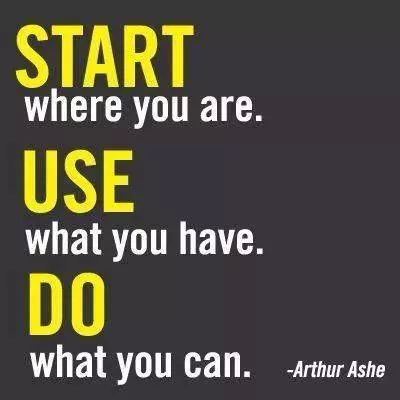 Quote: 
                   “Believe you can, and you’re    
                    halfway there”  - Theodore Roosevelt

                   Thank you very much for listening !